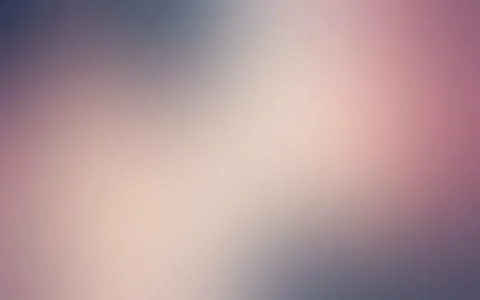 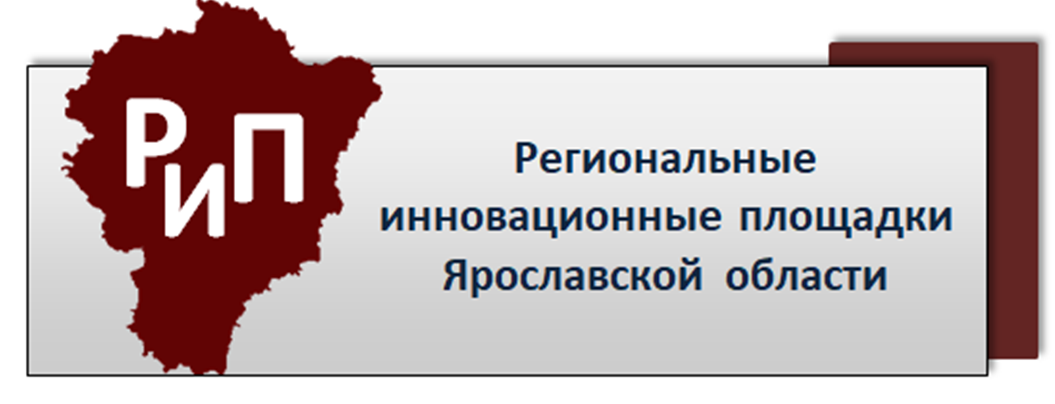 О подведении итогов деятельности РИП за 2024 год и планировании деятельности РИП на 2025 год
20 ноября 2024 г.
ПОРЯДОК
  признания организаций, осуществляющих образовательную деятельность, и иных действующих в сфере образования организаций,
а также их объединений региональными инновационными площадками
УТВЕРЖДЕН приказом департамента образования Ярославской области от 31.12.2013 № 36-нп(в редакции приказа министерства образования Ярославской области от 06.05.2024 № 25 н-п)
1. Общие положения
1.9. Срок реализации инновационного проекта (программы) не может превышать 2 года.
2. Управление деятельностью региональных инновационных площадок
2.1. В целях координации и развития инновационной деятельности в региональной системе образования министерство создает координационный совет по вопросам развития инновационной инфраструктуры.
Состав координационного совета: представители министерства, органов местного самоуправления, осуществляющих управление в сфере образования, организаций, научных организаций и общественных организаций, осуществляющих деятельность в сфере образования.
Координационный совет 
по вопросам развития инновационной инфраструктуры
координационный совет по вопросам развития инновационной инфраструктуры
2.2. В полномочия координационного совета входят:
- подготовка предложений по формированию основных направлений деятельности региональных инновационных площадок и критериям эффективности их реализации;
- организация проведения конкурсного отбора, экспертизы и анализа инновационных процессов, выявление содержания и механизмов, обеспечивающих развитие системы образования; 
- подготовка предложений по использованию результатов деятельности региональных инновационных площадок в массовой образовательной практике;
- подготовка предложений министерству о признании организаций региональными инновационными площадками;
- рассмотрение ежегодных отчетов о реализации инновационных проектов (программ) региональными инновационными площадками;
- представление в министерство предложения о досрочном прекращении  деятельности региональной инновационной площадки;
- подготовка по запросу министерства аналитических материалов об эффективности управления развитием и модернизацией образования в соответствии с приоритетными направлениями государственной политики в сфере образования.
Деятельность региональных инновационных площадок
.
6.3. Региональные инновационные площадки в рамках инновационного проекта (программы):
- планируют свою деятельность, при необходимости привлекая научных консультантов;
- осуществляют мониторинг реализуемого инновационного проекта (программы);
- организуют своевременное и достоверное информационное сопровождение реализации инновационного проекта (программы), информируя родителей (законных представителей) несовершеннолетних обучающихся и иных заинтересованных лиц о целях, задачах, механизмах реализации, результативности реализации инновационного проекта (программы);
- обеспечивают соблюдение прав и законных интересов участников образовательного процесса;
- своевременно информируют министерство о возникших проблемах, препятствующих реализации инновационного проекта (программы), которые могут привести к невыполнению инновационного проекта (программы) или календарного плана реализации инновационного проекта (программы).
6.4. Региональные инновационные площадки ежегодно в срок до 20 января года, следующего за отчетным периодом, представляют письменные отчеты о реализации инновационного проекта (программы) на экспертизу региональному оператору.
6.5. Региональные инновационные площадки в срок до 01 февраля года, следующего за отчетным периодом, размещают на своих официальных сайтах в информационно-телекоммуникационной сети «Интернет» ежегодные отчеты о реализации инновационного проекта (программы).
Отчет о деятельности региональной инновационной площадки за 2024 год и его экспертиза
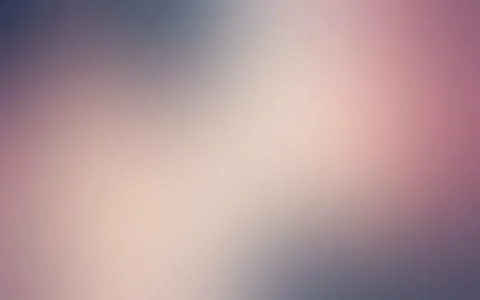 Высокий уровень: необходимо продолжить реализацию инновационного проекта
Средний уровень: продолжение реализации инновационного проекта возможно при условии
Низкий уровень: 
проект не рекомендуется к дальнейшей реализации
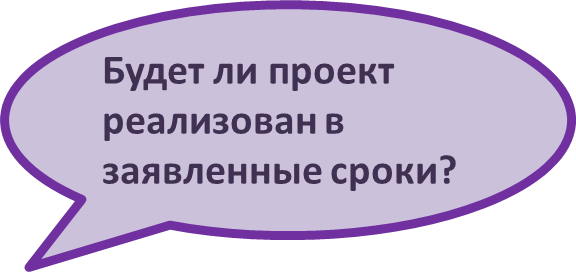 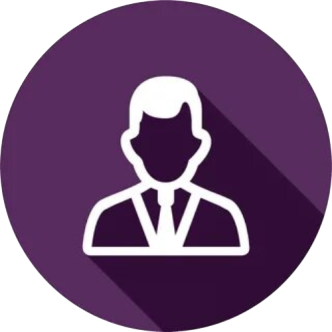 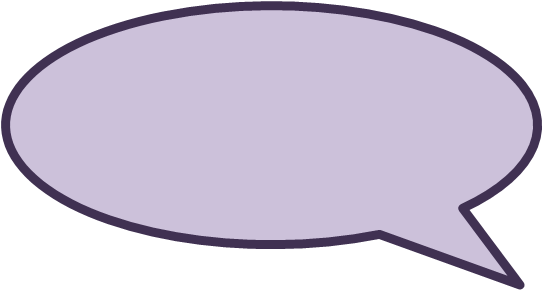 Не потерял ли проект своей актуальности?
Отчет о деятельности РИП
Все РИП:
1. до 20 января 2025 года - отчеты о реализации инновационного проекта на экспертизу Наумовой О.Н.(в электронном виде naumova@iro.yar.ru );
2. до 01 февраля 2025 года  - разместить на своих официальных сайтах в информационно-телекоммуникационной сети «Интернет» отчет о реализации инновационного проекта за 2024 год/итоговый;
3. до 6 декабря 2024 года – предоставить информацию об итоговом региональном мероприятии РИП с указанием сроков проведения, формы и темы мероприятия, места проведения.
РИП МДОУ № 114 г. Рыбинска
до 20 января 2025 года – продукты реализации инновационного проекта на экспертизу Наумовой О.Н.(электронном виде naumova@iro.yar.ru)
до 20 января 2025 года - информация об ИОР для внесения в реестр РИП